My country
Slovenia
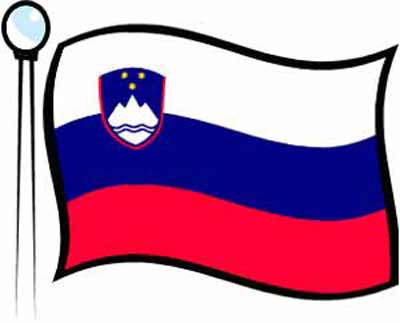 It lies between four countries:
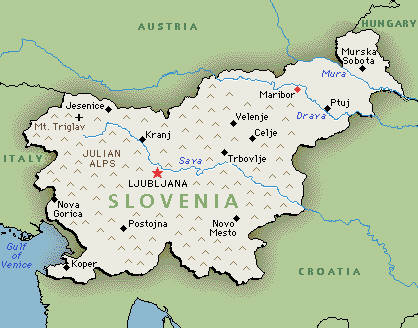 France Prešeren (1800-1848)
He wrote the anthem of
Slovenia – Zdravljica.


We can find his portrait 
on 2€ coin.
The anthem of Slovenia is Zdravljica
The capital of Slovenia is Ljubljana
City core – Tromostovje (by Jože Plečnik)
Tromostovje are three 
bridges that are situated
in the middle of 
Ljubljana, and passes 
the river Ljubljanica 
which flows through 
this city.
Maribor
Maribor is the second 
largest city of Slovenia.
It lies on the river 
Drava. 
Lent is the oldest part of
Maribor.
Picture: The old part of Maribor Lent with Drava
Ptuj
Ptuj is the oldest town
of Slovenia. It is 
situated in Podravje.
Important for history of
Ptuj is Ptuj castle.
Picture: Ptuj
Sava – longest river in Slovenia
The longest river in 
Slovenia is Sava. The
Sava Bohinjka is a 
beautiful alpine river
which pours out in the 
Lake Bohinj. Lake
Bohinj is the largest 
natural  lake of 
Slovenia.
Picture: River Sava
Karst
We are very proud on Karst, becouse of 
caves, underground rivers and lakes. The 
two of most visited caves are Postojna 
cave and Škocijanske caves. Trougt the 
Postojna cave you can take the ride with 
small trains. There you can see an animal – 
a human fish who live just in this cave.
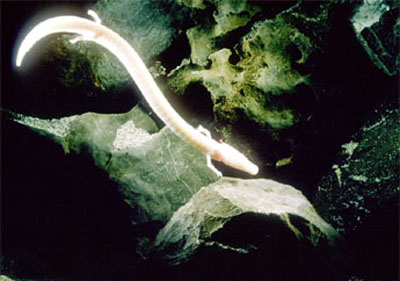 Picture: Human fish
About sixty percent of 
the country’s surface is
covered by 
woods.
Triglav and Aljažev stolp
The higest mountain in
 Slovenia is Triglav 
(2864m).


On the top of Triglav is
Aljažev stolp.
Lake Bled
Lake have 
an island on 
the middle 
and there is 
a very old 
church on it.
We also have 46km 
long coast line and
there are two big tourist
 cities:
Koper (there is biggest Slo. port)

Portorož (is the one of country’s largest tourist area)
Thank you for your attention!